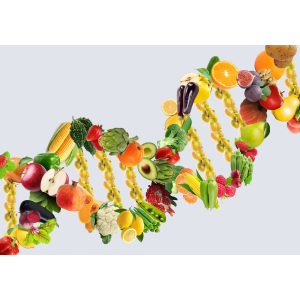 Лекція 13
Генетична панель харчування. Food-паспорт
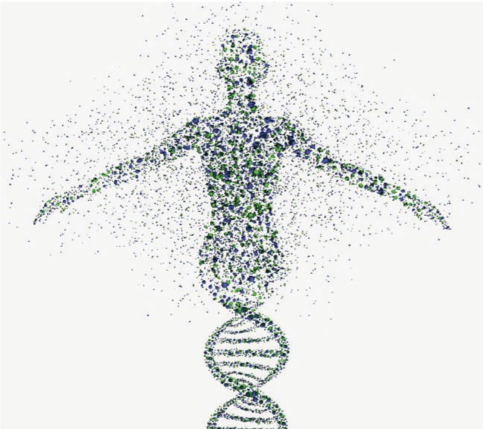 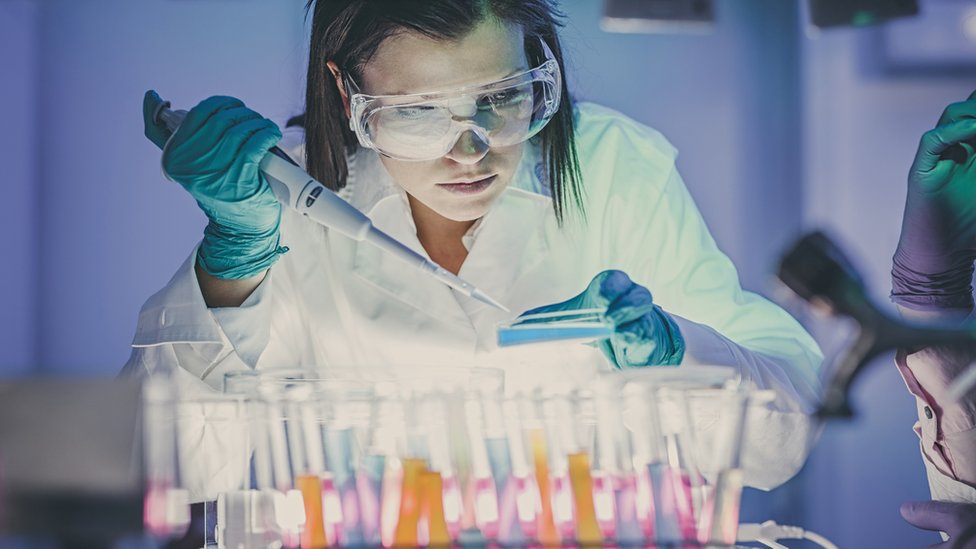 Генетична панель (оцінка генетичного поліморфізму)-
 алельного стану певних генів
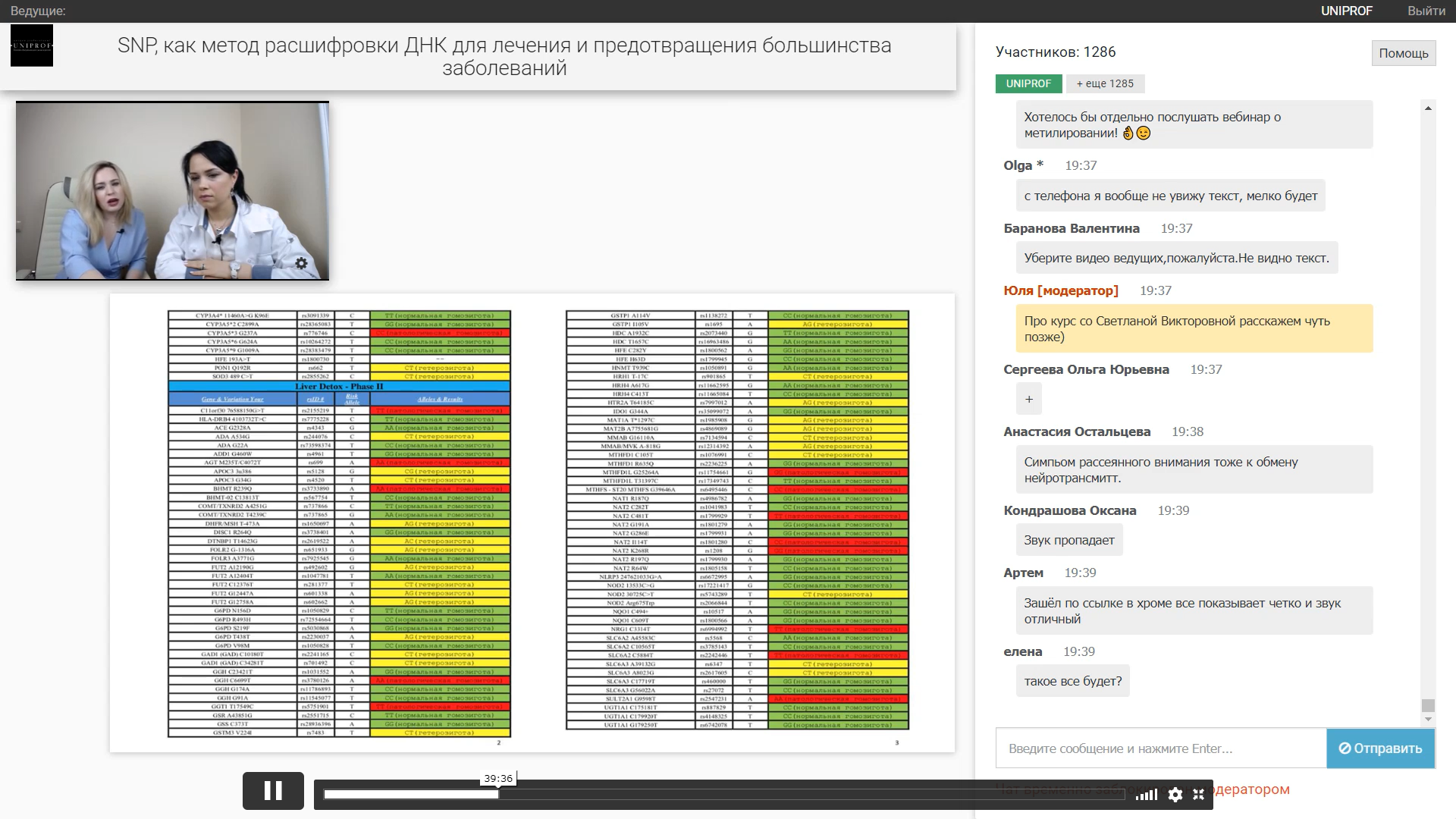 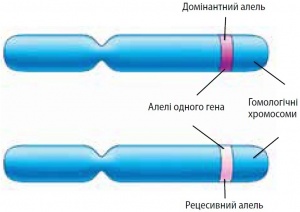 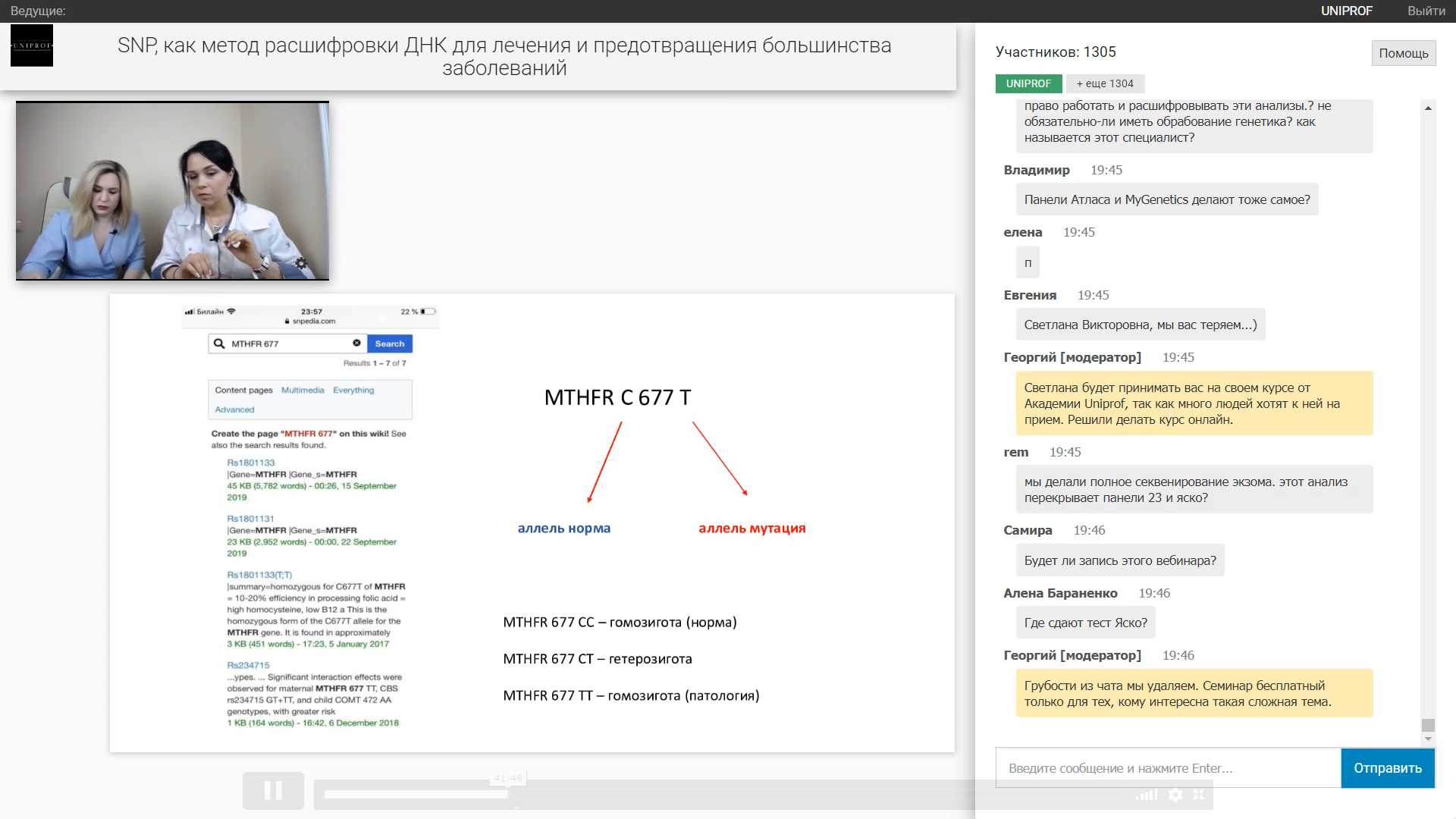 Генетичні особливості метаболізму окремих нутрієнтів
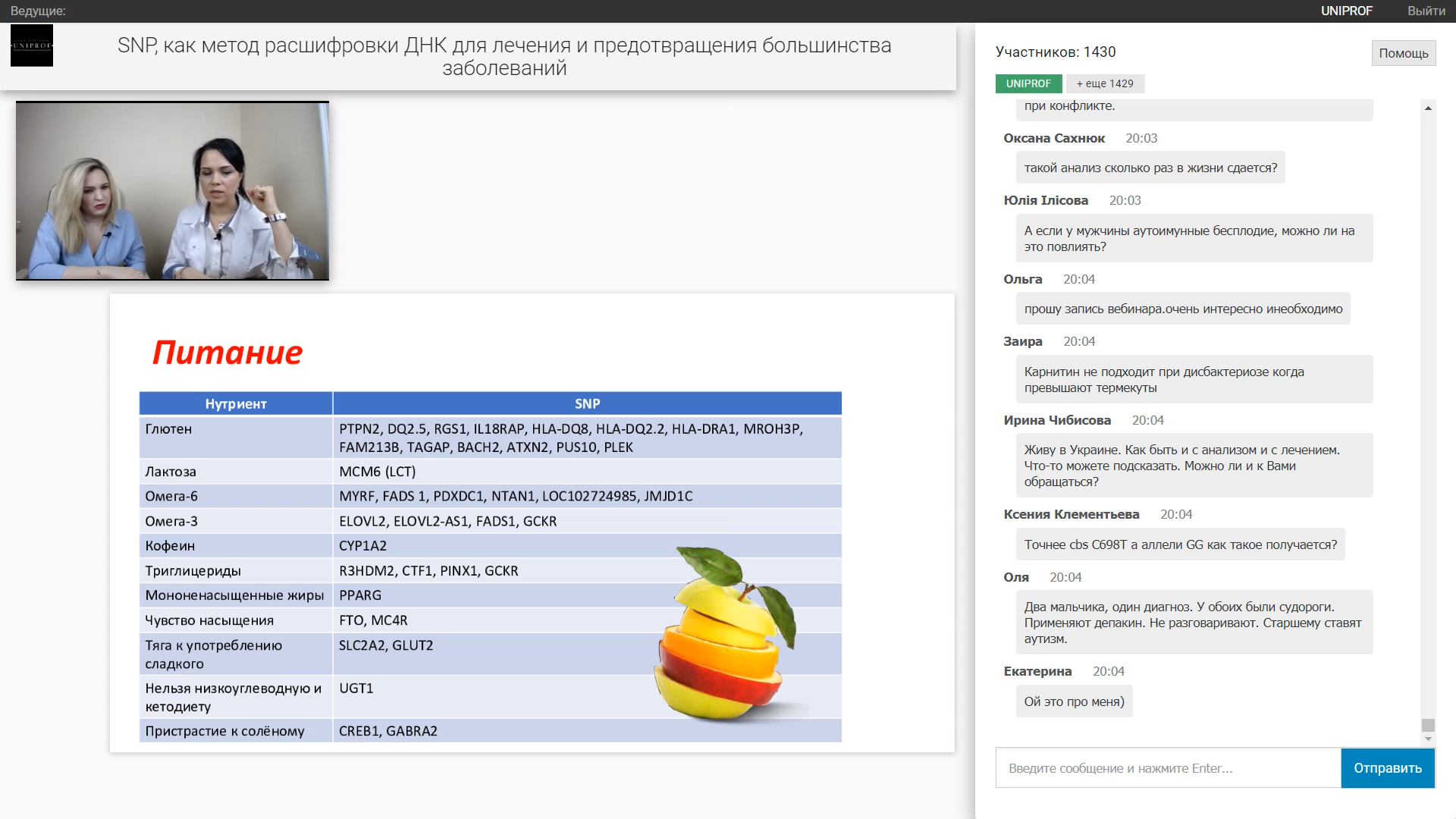 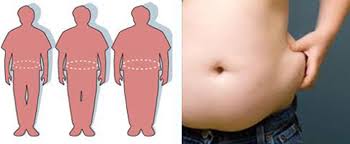 Генетичні причини схильності до надлишкової ваги та їх корекція
Сприйняття їжі і насичення - це цілий комплекс процесів, в який залучені як травна, так і нервова системи. Орієнтуючись на полиморфізми генів, які беруть участь в цих процесах, можна скоректувати дієту і виділити "слабкі сторони" свого організму, за якими треба стежити:
а) інколи повнота пов'язана з особливостями метаболізму вуглеводів, а інколи - жирів;
б) у багатьох організм генетично налаштований на дробове харчування; 
в) звичка перекушувати простими вуглеводами на зразок цукерок або солодкої випічки переростає в залежність - це властиво людям з певним варіантом гена TAS1R3: знижується чутливість рецепторів до смаку солодкого і організм весь час прагнете "добрати те, чого не вистачає" …
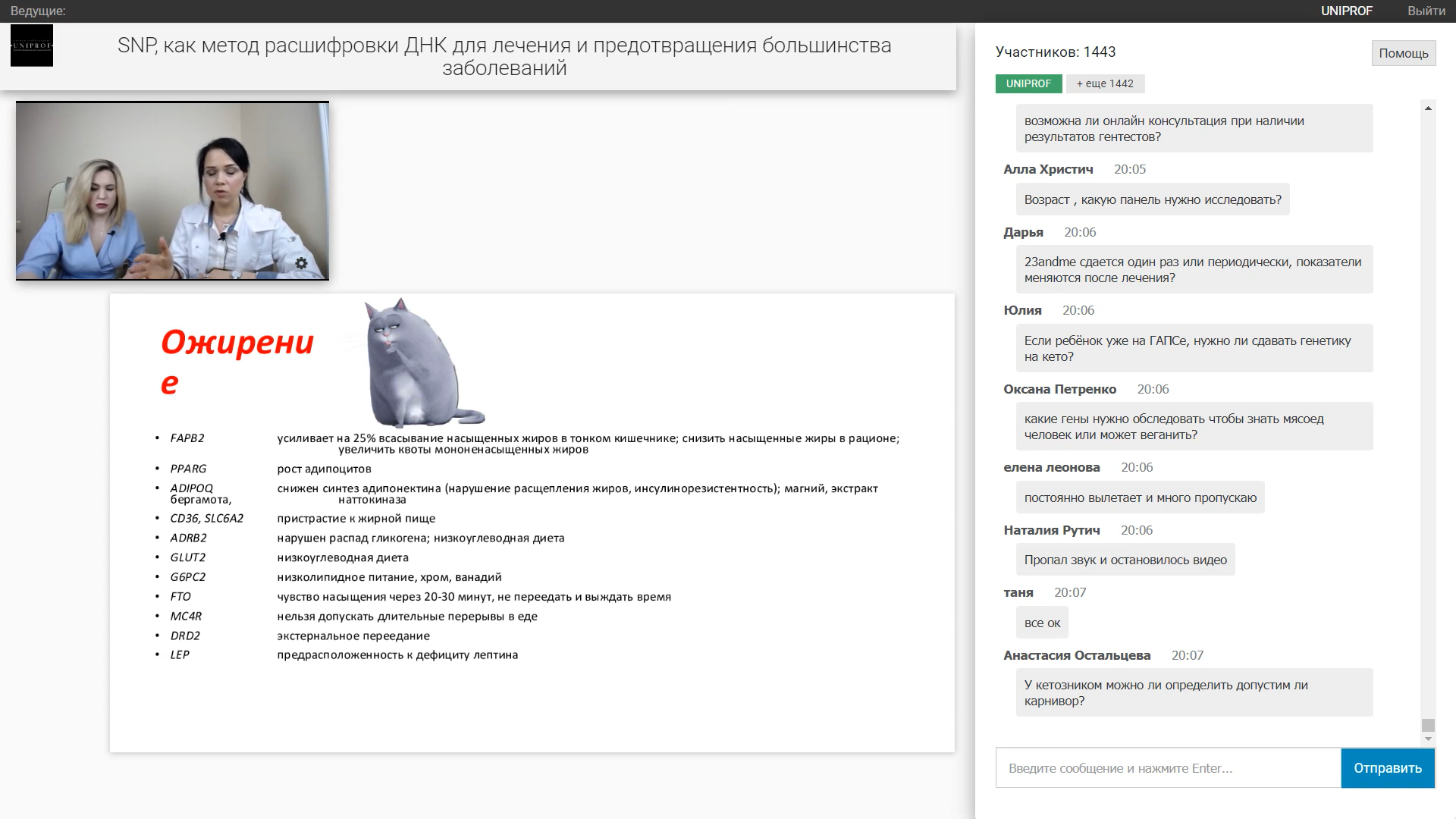 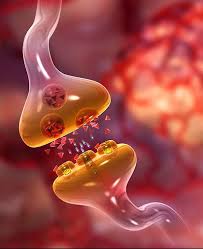 Генетичні особливості синтезу нейромедіаторів (нейротрансміттерів)
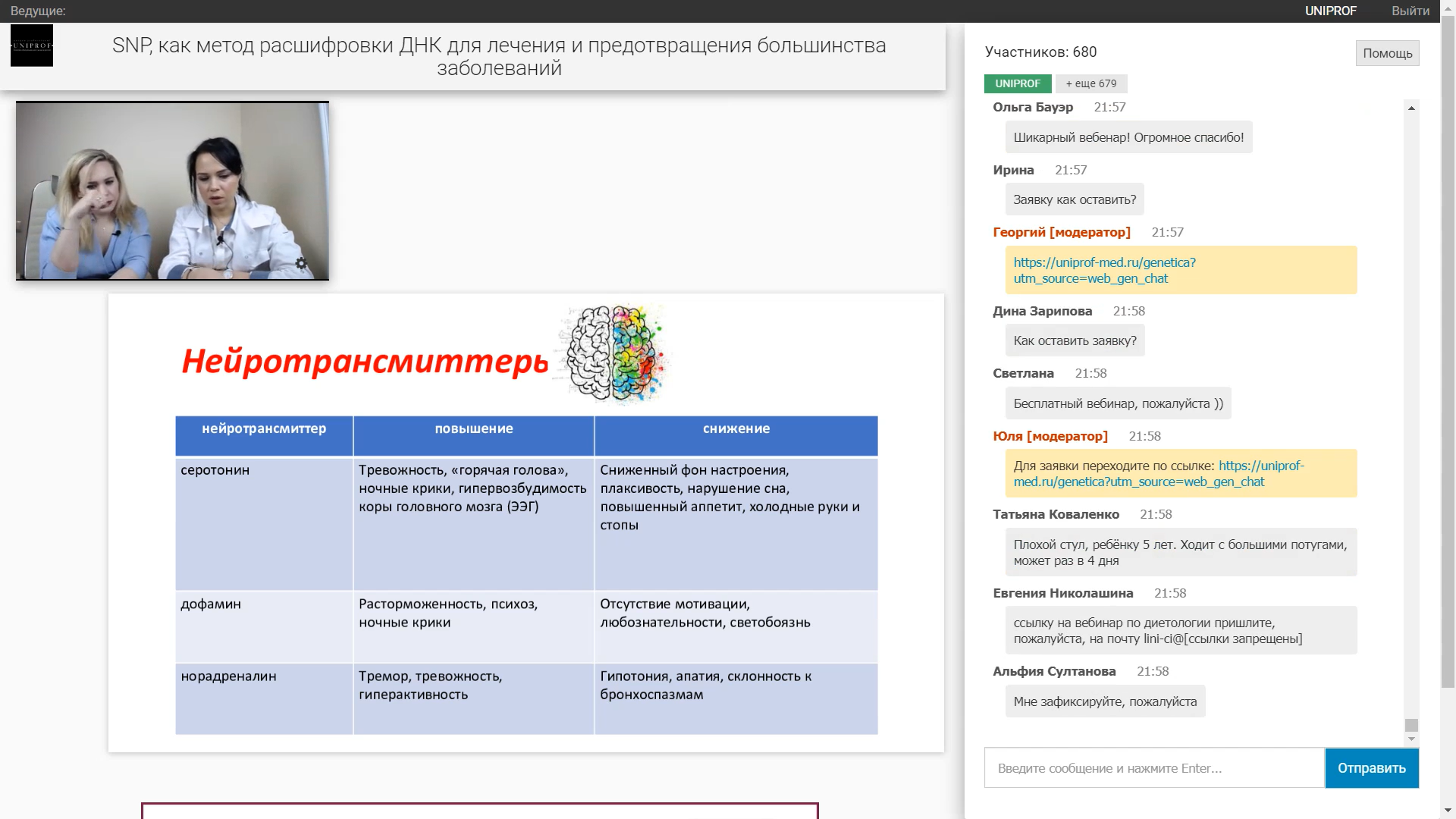 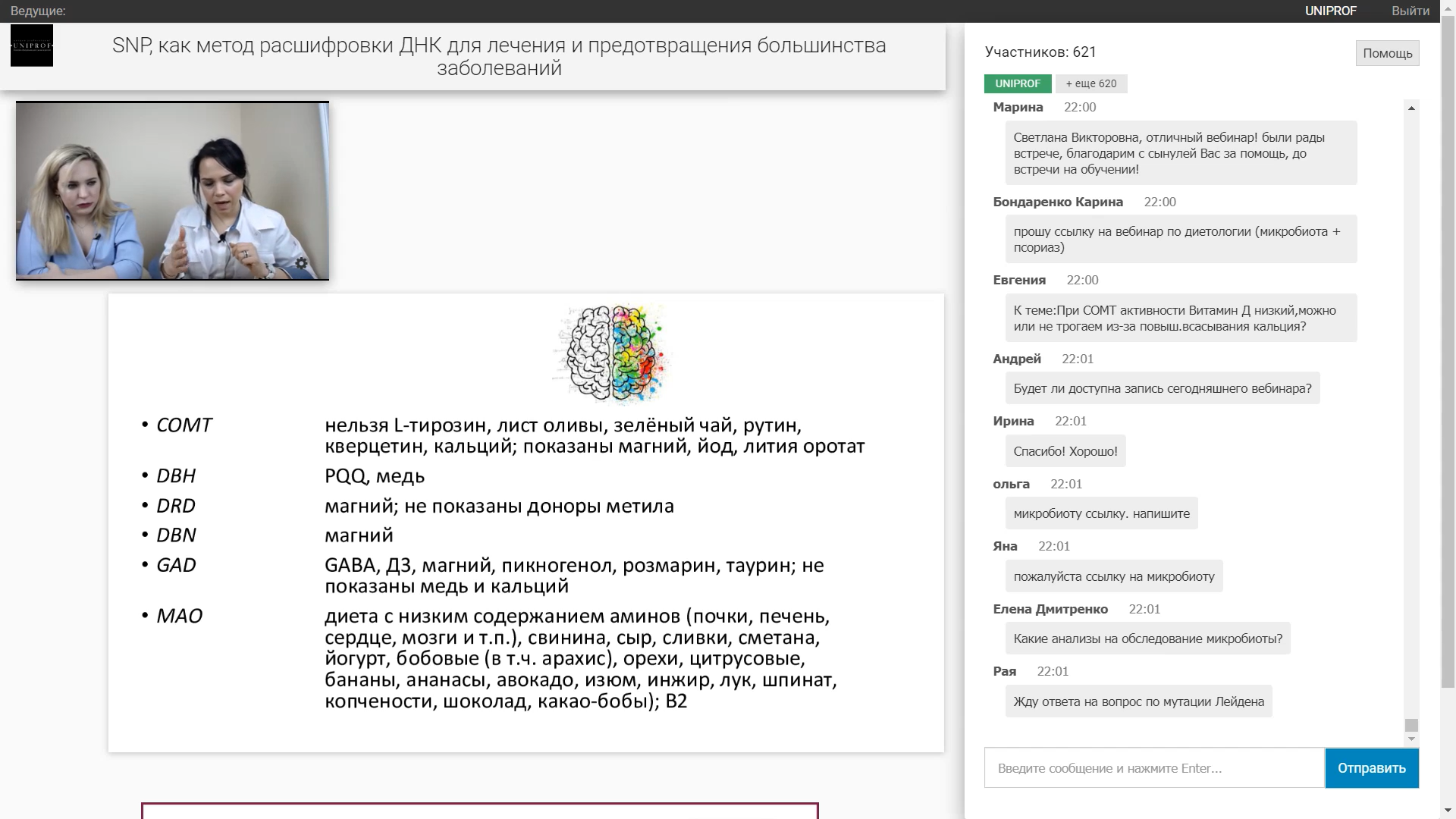 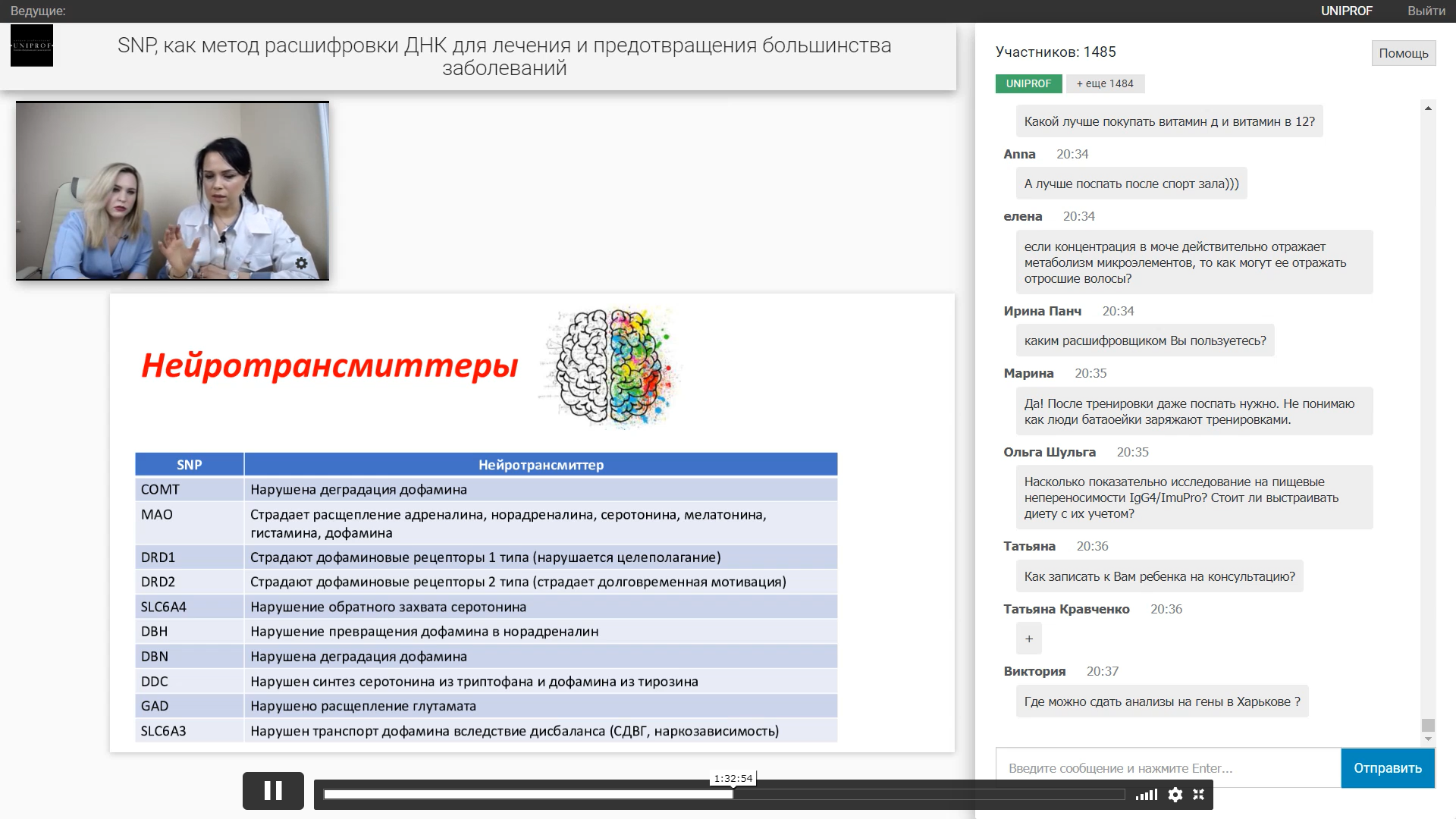 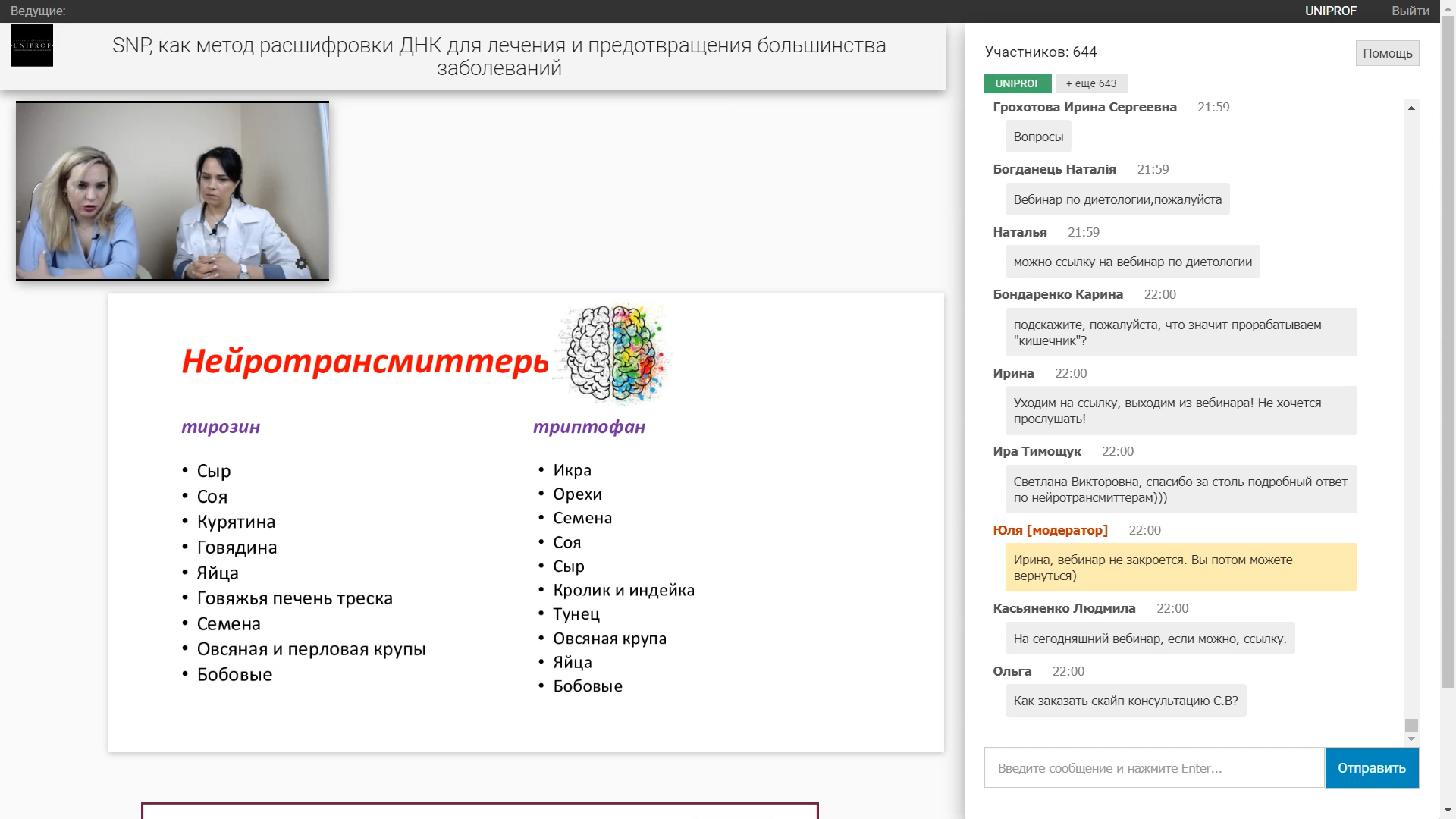 Генетична схильність до хвороб
Комплексний генетичний тест дозволить оцінити схильність до 150 генетичних і мультифакторіальних захворювань, індивідуальну реакцію на 180 лікарських препаратів, виявити головні генетичні причин проблем із здоровям.

 Грунтуючись на цій інформації, можна  розробити персональну програму діагностики (аналізи крові або прості функціональні дослідження) і заздалегідь зробить заходи по відвертанню цих хвороб.
- Псоріаз - Вітиліго - Гніздова алопеція; Хвороби серцево-судинної системи:  Гіпертонія - Гіпертрофія міокарду - Інфаркт міокарду - Ішемічна хвороба серця - Венозна тромбоемболія Згорнути - Миготлива аритмія: фібриляція і/або трепетання передсердя - Аневризма черевної аорти - кардіоміопатія Дилатації - Фібриляція передсердя - Синдром Бругада - Раптова коронарна смерть;  Психічні розлади: - тютюнокуріння - Невротизм - депресія - біполярний розлад - суїциїдальний думка - аутизм - синдром Туретта - шизофренія - алкоголізм - нервовий анорексія - залежність від марихуани - депресія і алкоголізм - хвороба Крейтцфельда-Якоба; Хвороби органів травлення: періодонтит - демінералізація молярний різець - комбіноване захворювання стравоходу (Стравохід Барретта і аденокарцинома стравоходу) - стравохід Барретта - Целіакія -  хвороба Крона;
Гіпотиреоз - Гіпертригліцеридемія - Подагра - Остеопороз - Цукровий діабет 1 типу;  Хворобі сечостатевої системи: - Сечокам'яна хвороба - Хронічні хвороби нирок - Гипоспадия - IgA – нефропатія;  Хворобі опорно-рухового апарату: Остеоартрит колінного суглоба - Остеоартрит - Контрактура Дюпюитрена - Ревматоїдний артрит - Хвороба Бехтерева - Ювенільний ідіопатичний артрит - Псоріатичний артрит - остеонекроз щелепи - синдром кавасакі - хвороба Бехчета; Хвороби ока:  віковий макулярний дегенерація - ендотеліальний дистрофія рогівка - глаукома - короткозорість - Регматогенная відшарування сітківка; Злоякісні новоутворення: - хвороба Педжета - рак сечовий міхур - рак нирки - рак підшлункової залози - рак щитовидної залози - Базаліома - рак простати - колоректальний рак - рак легенів (дрібноклітинний) - аденокарцинома легенів - недрібноклітинний рак легенів - Нефробластома - рак яєчка -
- Helicobacter Pylori серологічний статус - Панкреатит - Виразковий коліт - Первинний біліарний цироз - Первинний склерозуючий холангіт - Алергічні захворювання: - Алергічна сенсибілізація - Атопічний дерматит - Атопія - Алергічний риніт;  Хвороби нервової системи: - Мігрень - Мігрень з аурою - Мігрень без аури - Ішемічний інсульт - Порушення настрою - Внутрішньочерепна аневризма - есенціальний тремор - епілепсія генералізований - синдром дефіцит увага - синдром неспокійних ніг - хвороба Альцгеймера - хвороба Паркінсон - нарколепсія - розсіяний склероз - бічний аміотрофічний склероз - міастенія - бічний аміотрофічний склероз (спорадична форма) - прогресуючий супрануклеарний параліч; Хвороби органів дихання - астма - хронічний обструктивний хвороба легені - Бронхообструктивный синдром - ідіопатичний фиброзуюіий альвеоліт; Хвороби обміну речовин - ожиріння - цукровий діабет 2 тип - гіпотиреоз
Меланома - Гліобластома - Аденокарцинома стравоходу - Герминогенний рак яєчка - Гліома - Нейробластома - Карциноїд клубової кишки - Остеогенна саркома - Саркома Юинга;  Системні захворювання сполучної тканини:  Неонатальний вовчак - Системний червоний вовчак - Саркоїдоз - Системна склеродермія - Хвороби крові - Дитячий гострий лімфобластний лейкоз - Лімфома - Фолікулярна лімфома - лімфома Ходжкина - хронічний лимфолейкоз - Мієлопролиферативна пухлина - множинний мієлома; Схильність до інфекцій: - малярія - Прионні хвороби - менінгококова інфекція - вада розвитку - тетрада Фалло - Сагитальный краніосиностоз - заяча губа - Орофаціальна щілина; Хвороби вуха: отосклероз………
Генетичний поліморфізм схильності до хвороб
Більшість генетичних хвороб – полігенні, тому мають індивідуальний характер перебігу і по-різному мають лікуватися!
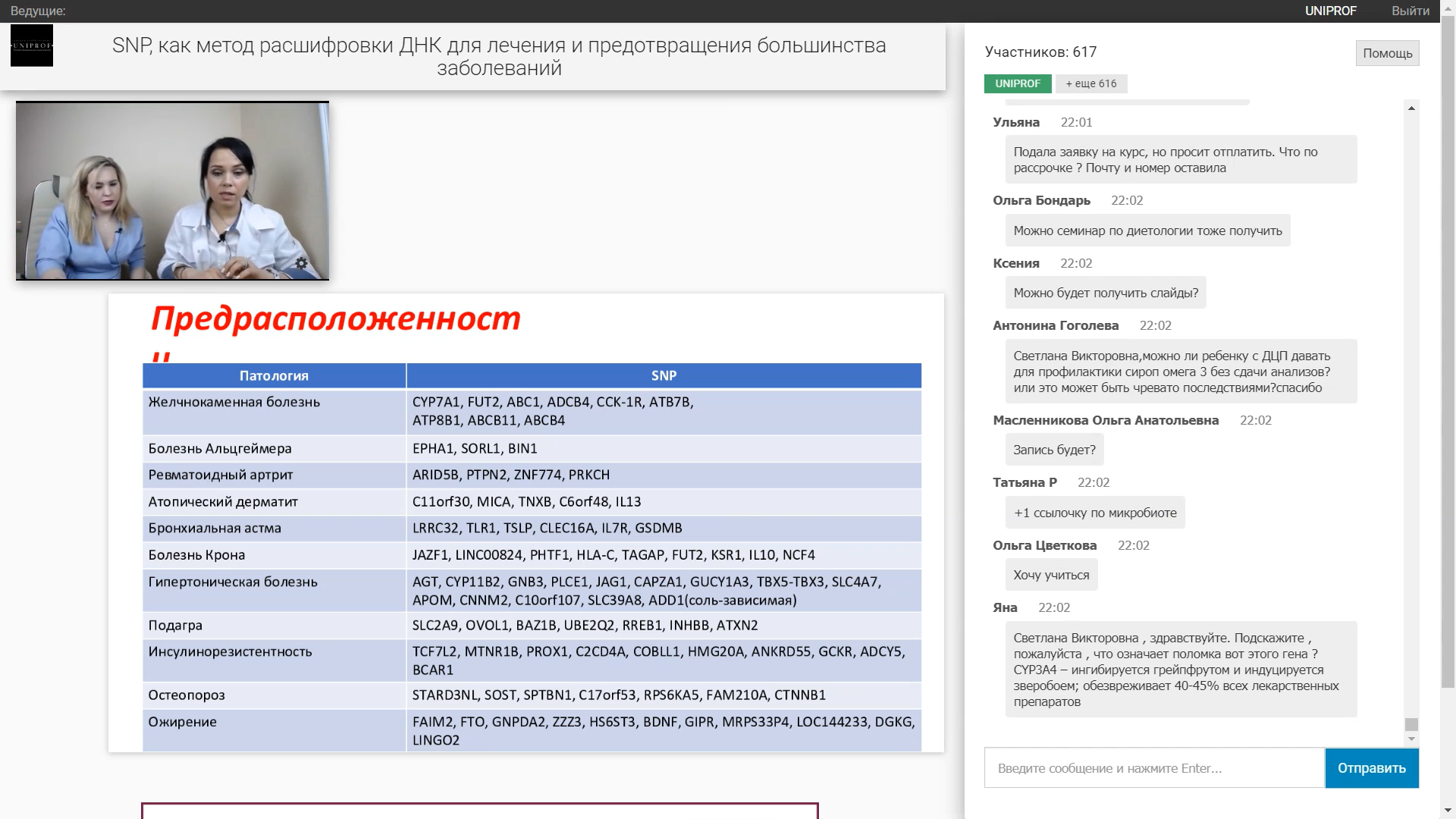 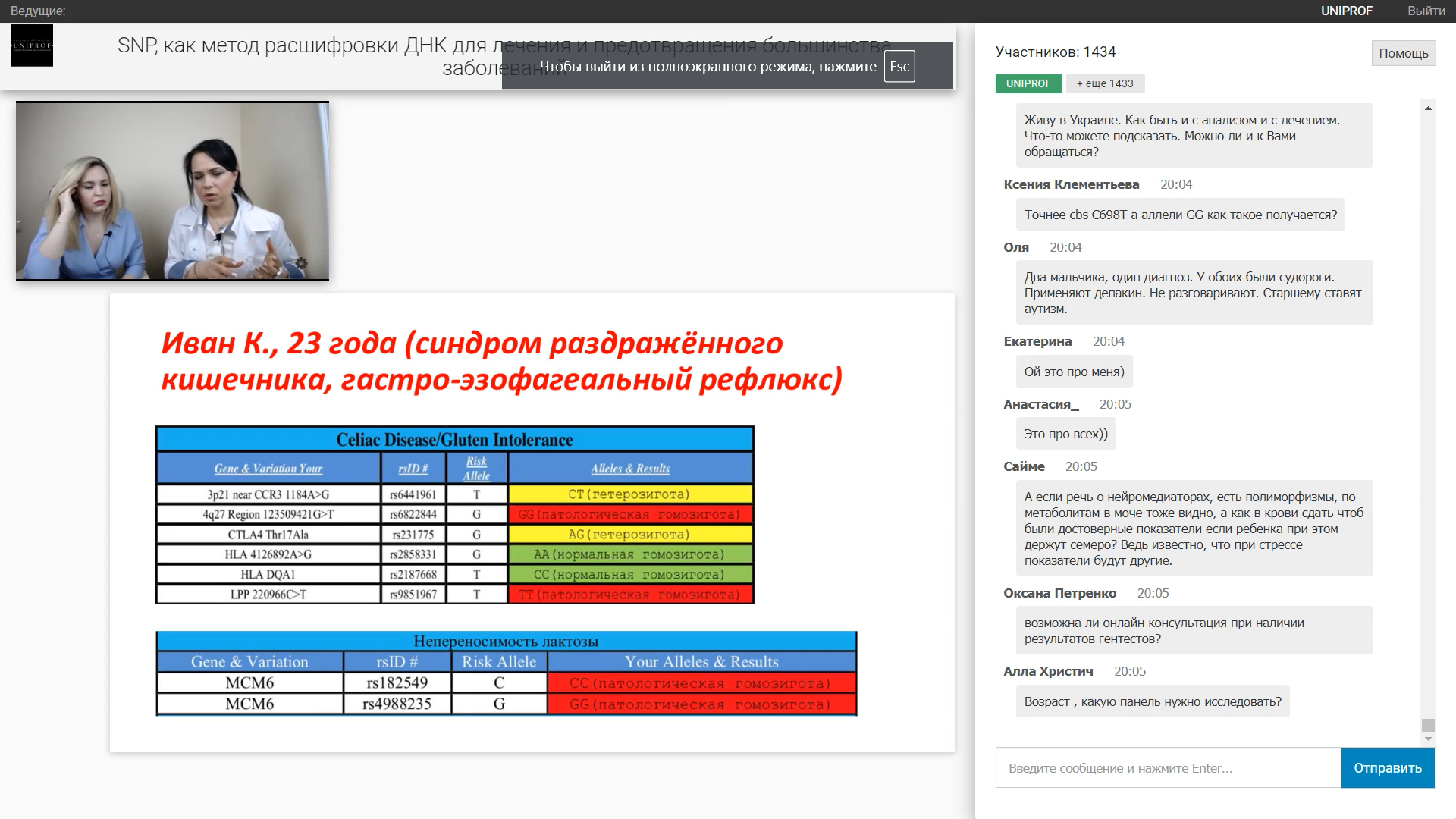 Генетичний паспорт харчування
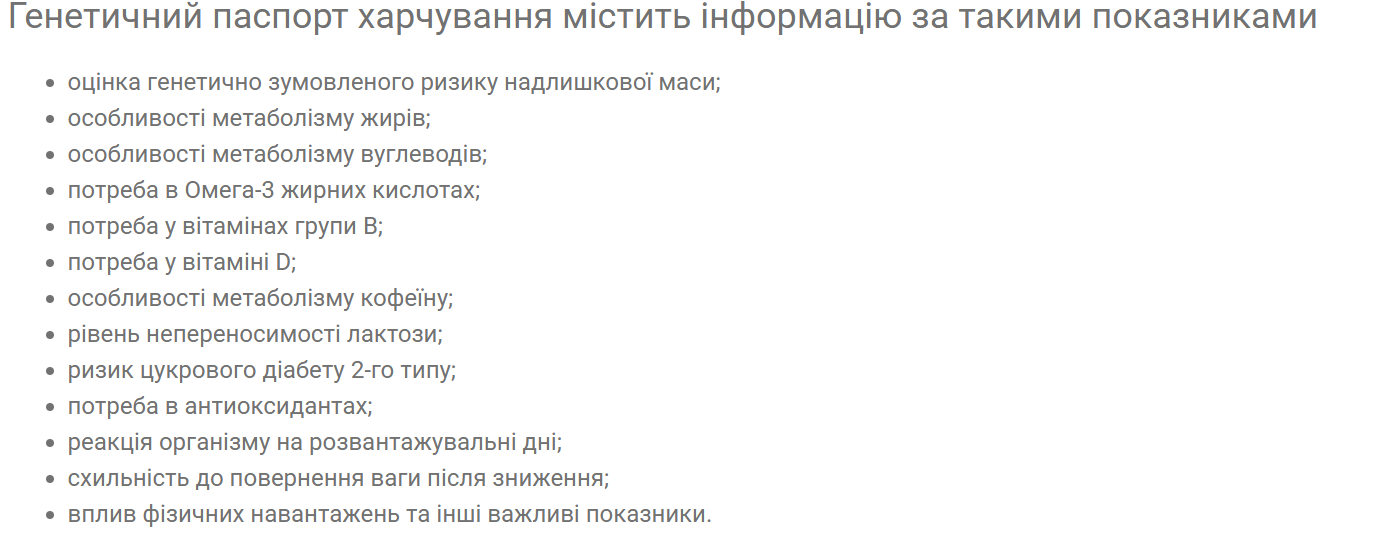 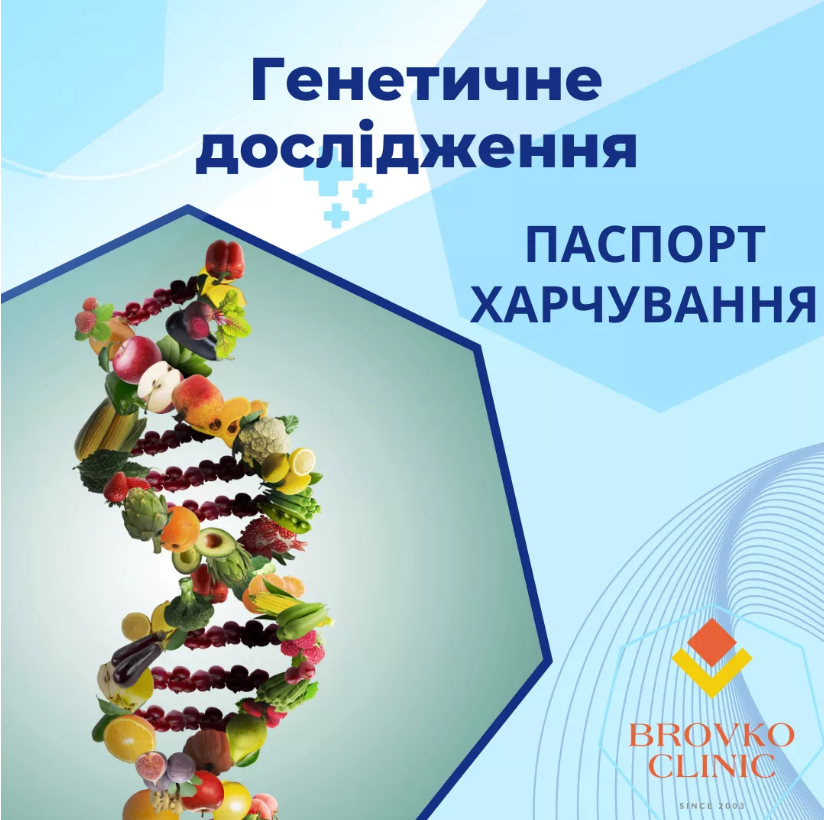 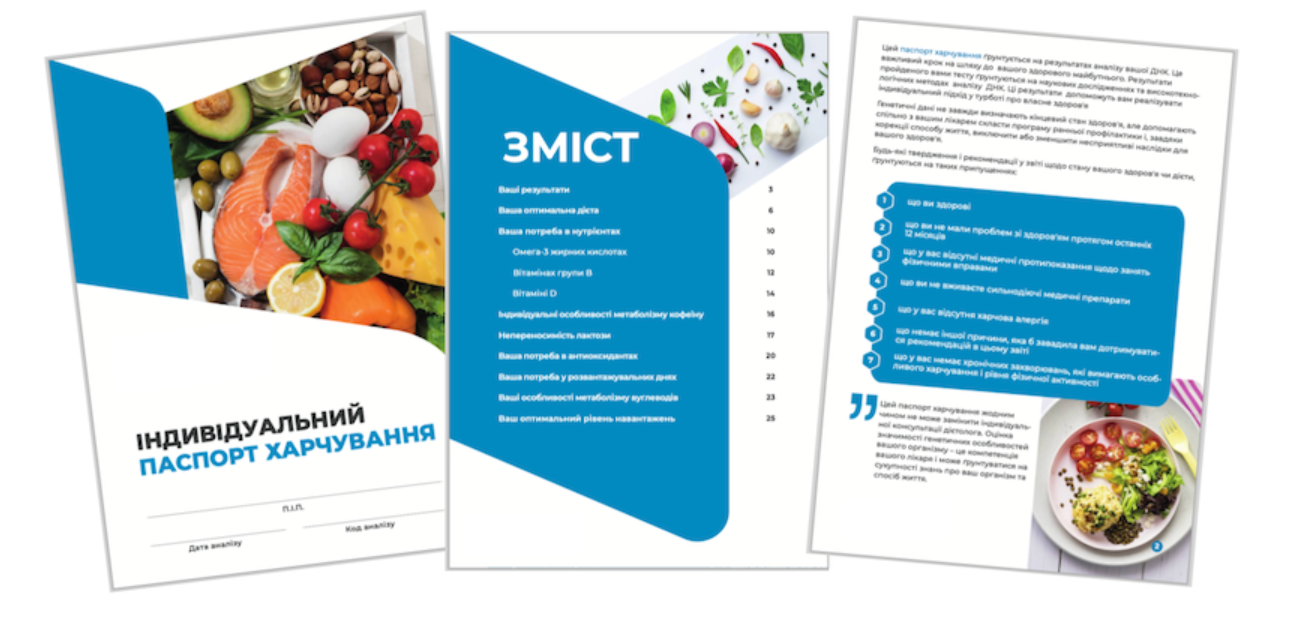 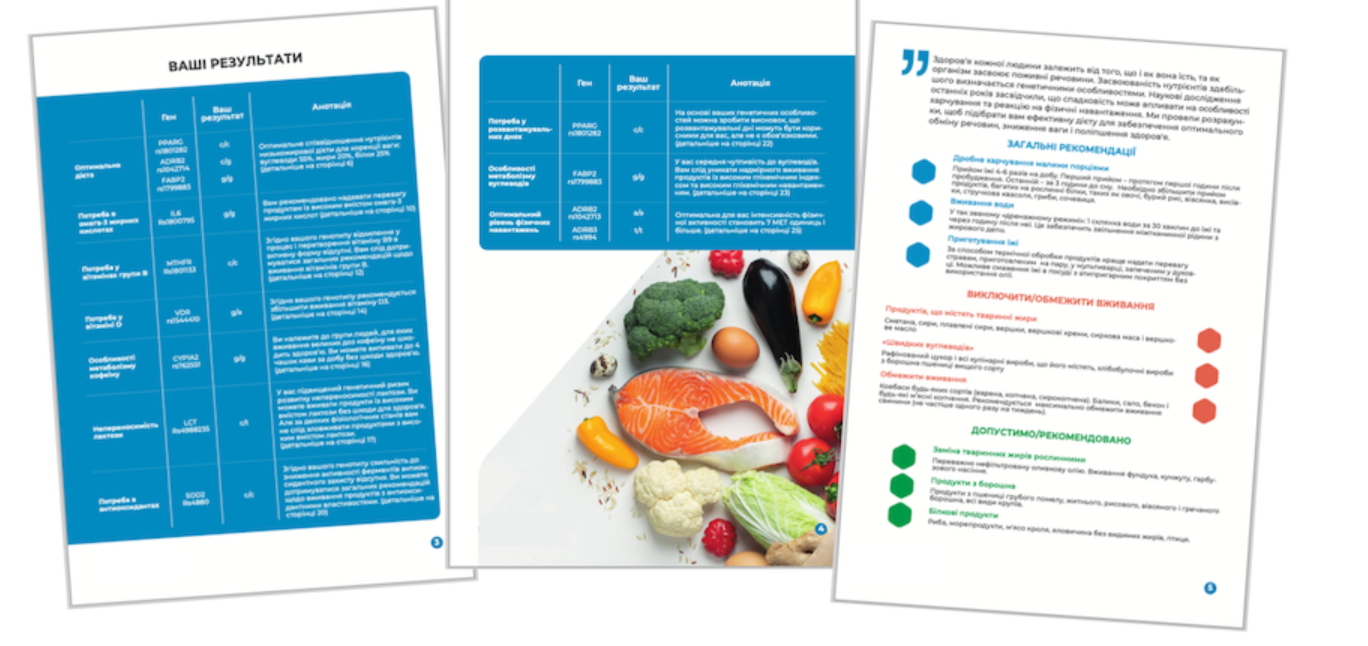 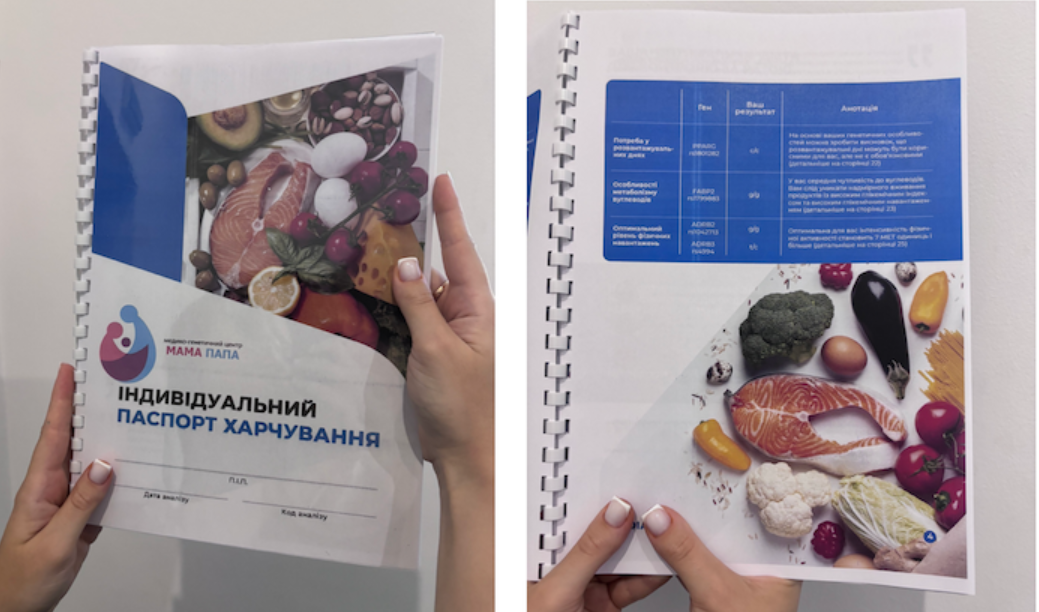 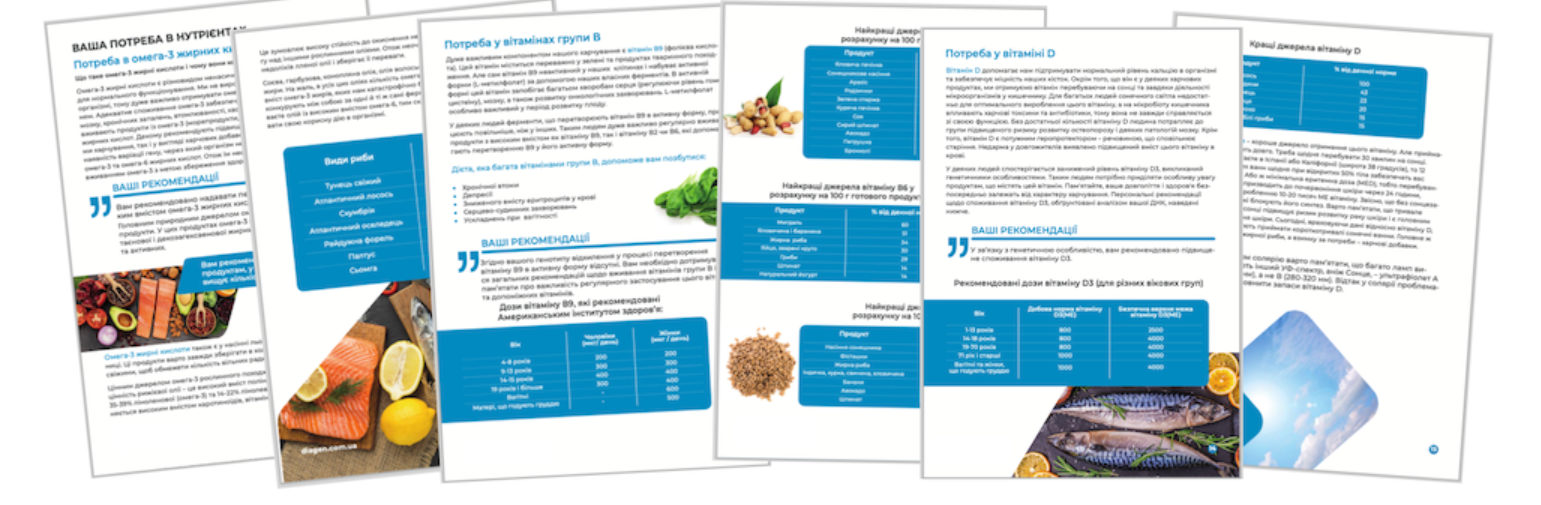 Тест «Моя турбота» (для чоловіка, жінки, дитини)
Розширений ДНК-тест з унікальною генетичною панеллю надає рекомендації з харчування дітям, жінкам та чоловікам на основі показникiв генів та індивідуальних характеристик (віку, статі, ваги).

ТЕСТ АНАЛІЗУЄ:• реакцію на глютен (здорове травлення)• схильність до непереносимості лактози (здорове травлення)• метаболізм жирів (здоров’я серця і судин)• схильність до накопичення гомоцистеїну (здоров’я серця та репродуктивної системи)• засвоєння вітаміну D (здоров’я кісток)• швидкість виведення кофеїну (здоров’я серця та судин)

ТЕСТ РЕКОМЕНДУЄ:• топ-продукти вашого раціону• усі ваші суперфуди на основі проаналізованих генів• рецепти з корисними для вас продуктами (нутрієнтний склад кожної страви, прорахований з математичною точністю і з урахуванням денної норми калорій)• рекомендації, як налаштувати здоровий раціон

АНАЛІЗУЄ 52 ВАРІАНТИ ГЕНІВ
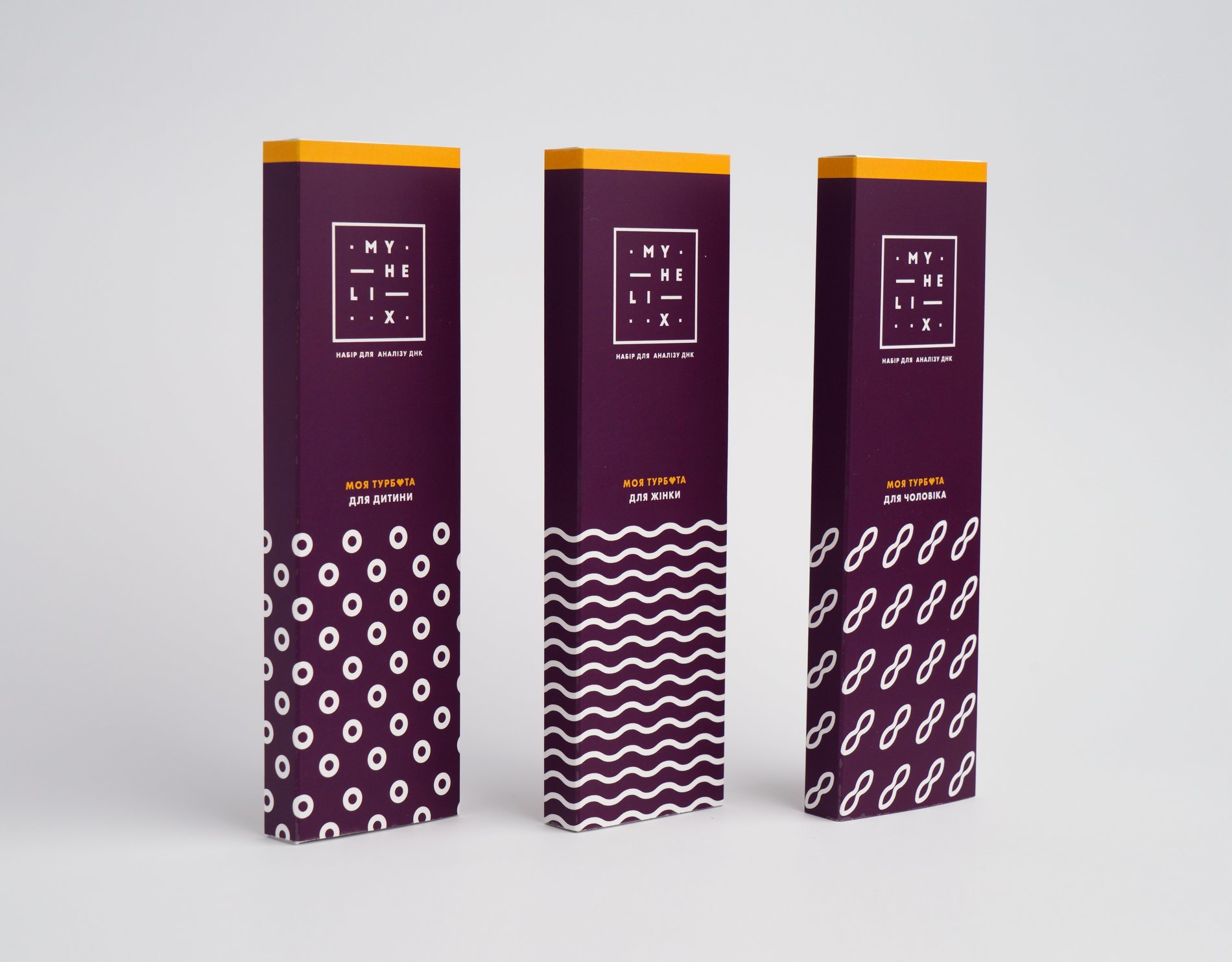 Тест «Мій раціон»/«Моє вегетаріанство»
ДНК-тест, що аналізує генетичну схильність до нестачі вітамінів та мінералів. Також він покаже, як швидко ви виводите кофеїн, і на основі цього порадить денну норму кави.

ТЕСТ АНАЛІЗУЄ:• схильність до нестачі вітаміну B9 (здоров’я серця та репродуктивної системи)• схильність до засвоєння вітаміну D (здоров’я кісток)• чи потрібно вживати додатково омега-3 жирні кислоти (здоров’я судин)• схильність до хвороби Альцгеймера (здоров’я судин)• засвоєння цинку (репродуктивне здоров’я)• швидкість виведення кофеїну (здоров’я серця та судин)

ТЕСТ РЕКОМЕНДУЄ:• топ-продукти, які завжди повинні бути у вашому раціоні• суперфуди на основі проаналізованих генів• рецепти з корисними для вас продуктами (нутрієнтний склад кожної страви, прорахований з математичною точністю і з урахуванням денної норми калорій)• рекомендації, як налаштувати здоровий раціон

АНАЛІЗУЄ 6 ГЕНІВ
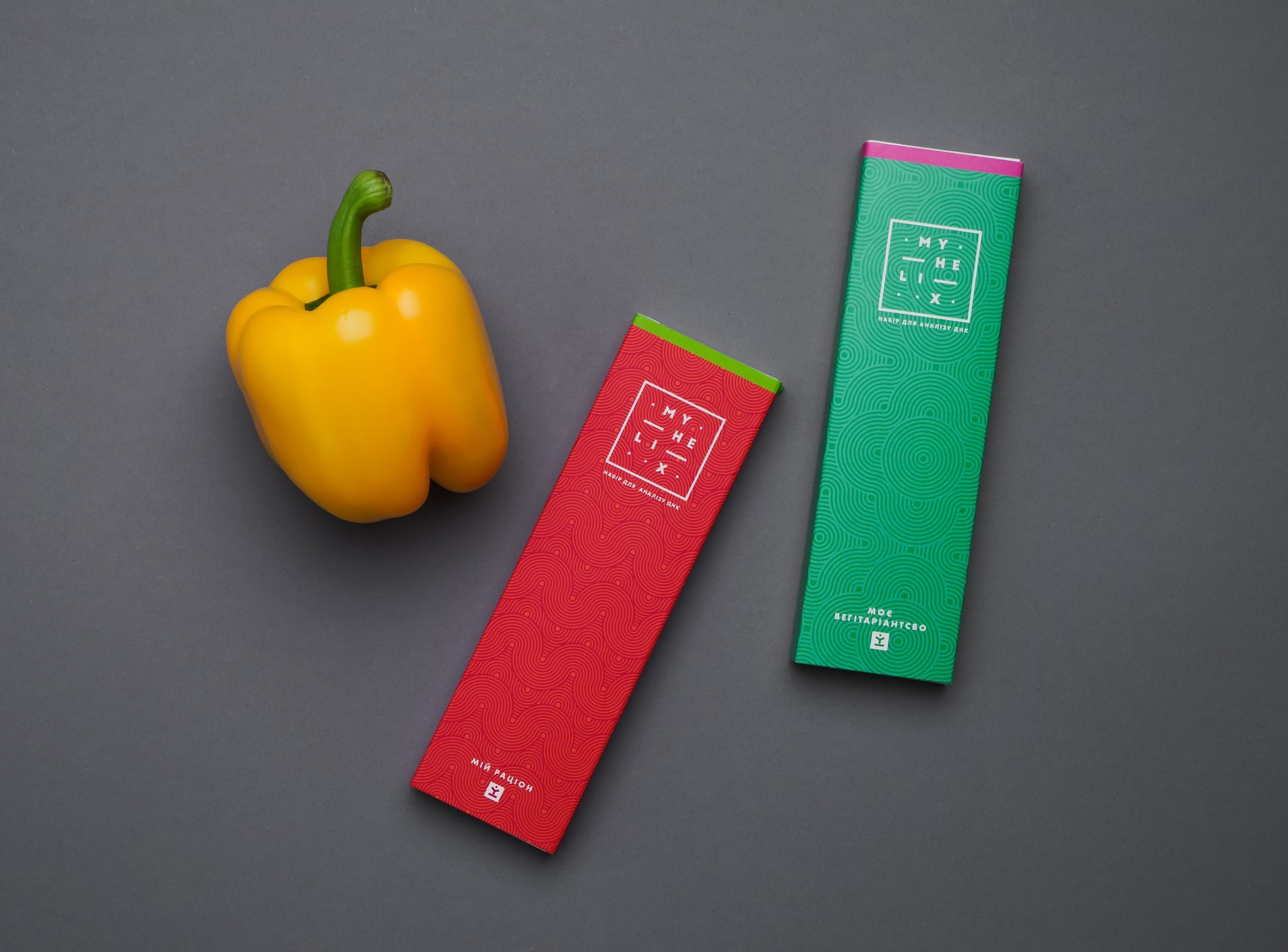 Сервіс генетичних тестів Myhelix
Тест «Вплив і залежність від алкоголю»
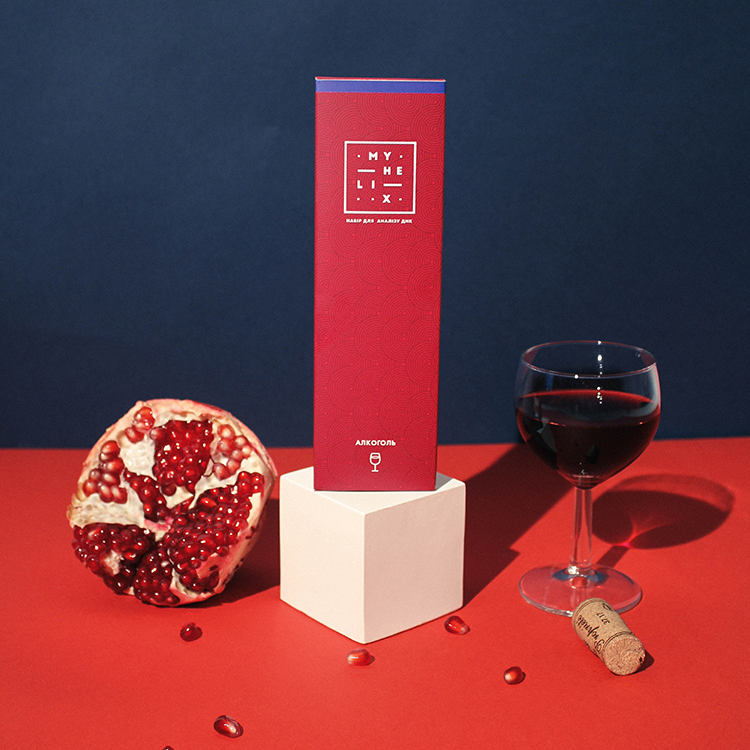 ТЕСТ ПОКАЖЕ:• варіанти генів ADH1B (rs1229984) і ALDH2 (rs2238151), DRD2 (rs1076560)• тлумачення молекулярного аналізу• схильність до залежності від алкоголю та його вплив на ваше здоров’я• калькулятор випитого алкоголю (кількість порцій та спожитих калорій)

 АНАЛІЗУЄ 3 ВАРІАНТИ ГЕНІВ
Тест «Вплив і залежність від кофеїну»
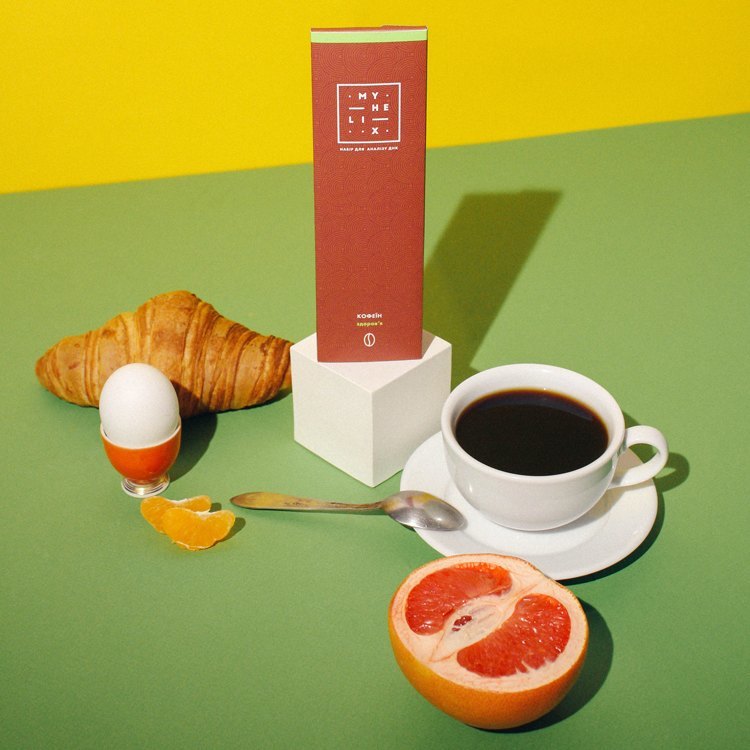 ТЕСТ ПОКАЖЕ:• варіанти генів AHR (rs4410790) та BDNF (rs6265 )• тлумачення молекулярного аналізу• схильність до надмірного вживання кави• схильність до задоволення від кави

АНАЛІЗУЄ 2 ВАРІАНТИ ГЕНІВ
Тест «Непереносимість лактози»
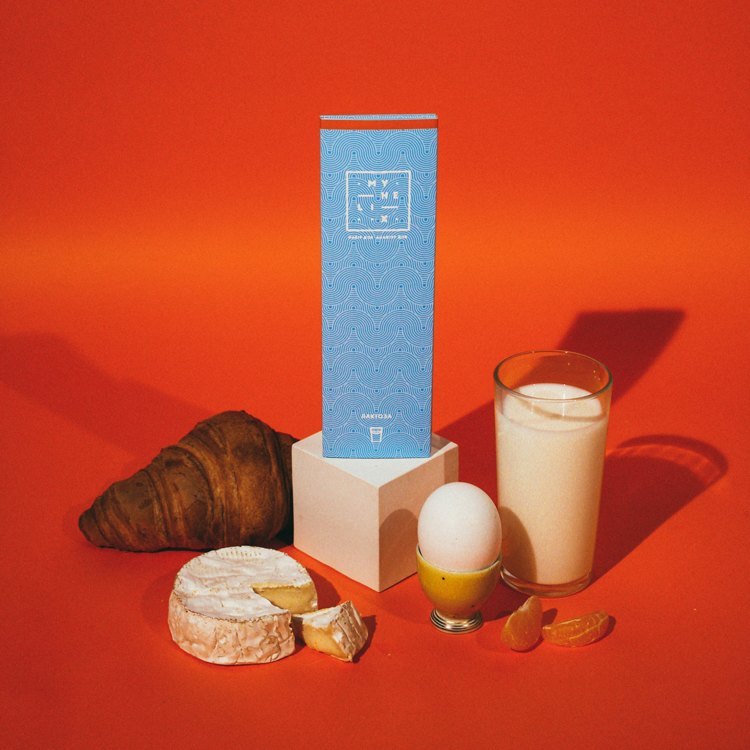 ТЕСТ ПОКАЖЕ:• варіанти генів LCT (rs121908936, rs121908937) і MCM6 (rs182549, rs4988235)• тлумачення молекулярного аналізу• рекомендації з вибору молочних продуктів

АНАЛІЗУЄ 4 ВАРІАНТИ ГЕНІВ
Сервіс генетичних тестів Myhelix
Приклад  1
Генетичний паспорт (комплексний)
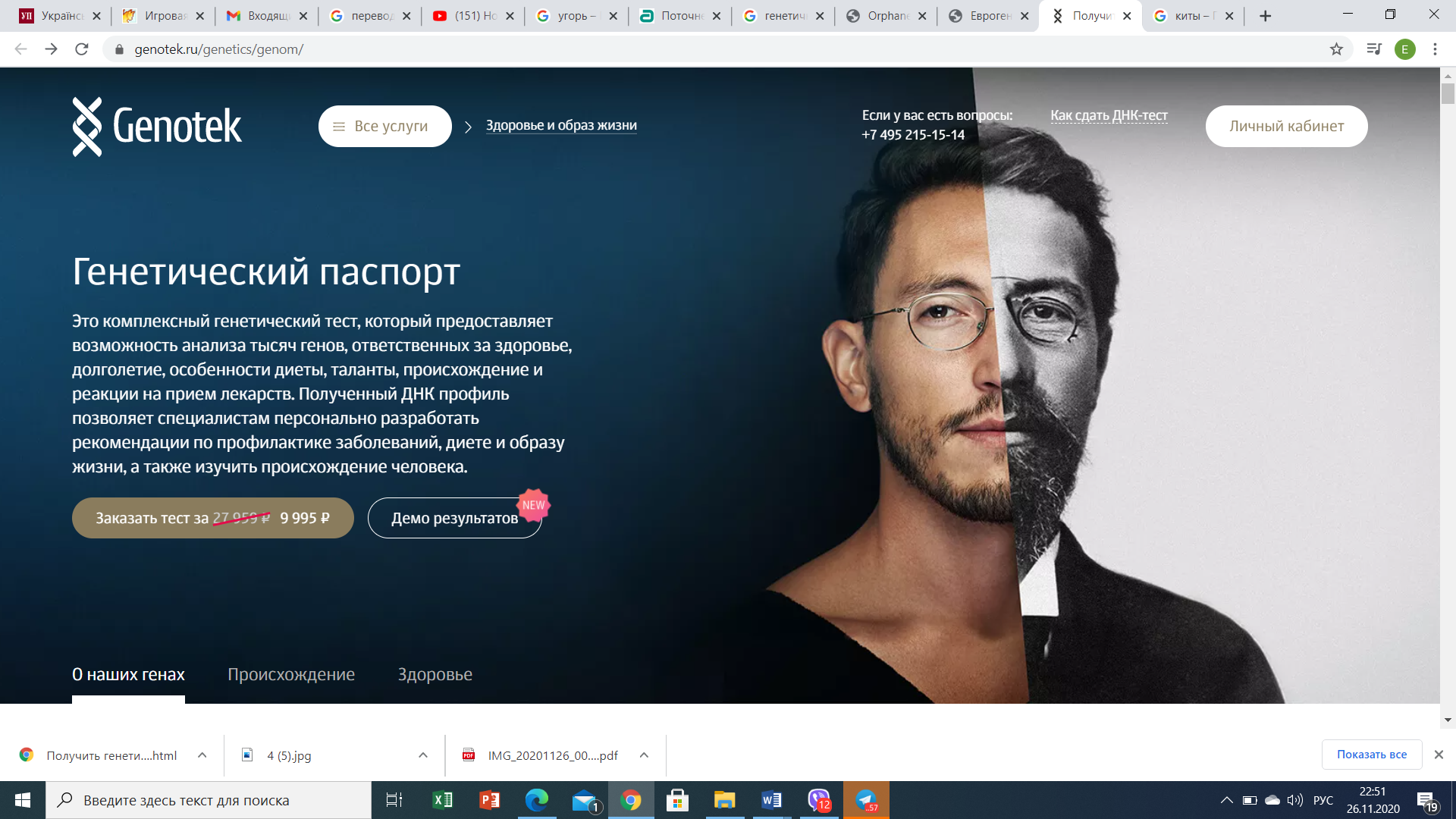 Складається по розділах: 
1. Походження (національність)
2. Ризики захворювань (190 хвороб)
3. Ефективність ліків (більше 120 препаратів)
4. Харчування (вітаміни і мінерали, непереносимість продуктів, ліпідний обмін,  схильності за харчовою поведінкою)
5. Спорт (співпадіння з успішними спортсменами в аеробних, швидкісно-силових видах спорту, у командній грі, у єдиноборствах)
6. Здібності та характер (22 ознаки здібностей, талантів, характеру)
7. Статус носія спадкових хвороб.
Приклад  3
Генетичний паспорт (комплексний)
Національний склад - Наскільки Ваше уявлення про свою національність відповідає правді, точно покажуть результати ДНК-тесту.


Повний звіт про ваше здоров'я - Виявляємо наявність генетичних маркерів, пов'язаних з розвитком більше 150 захворювань, включаючи захворювання серцево-судинної і нервової системи.



Схильності до видів спорту - ДНК-тест допоможе зрозуміти, для яких видів спорту є схильність і понижені риски травм.



Індивідуальна програма дієти - В ході консультації лікар дасть рекомендації по живленню, які враховують особливості вашої харчової поведінки, харчової непереносимості і ліпідного обміну.
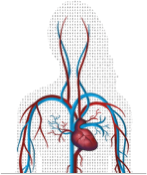 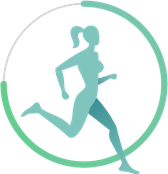 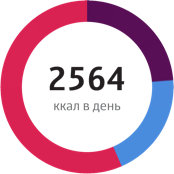 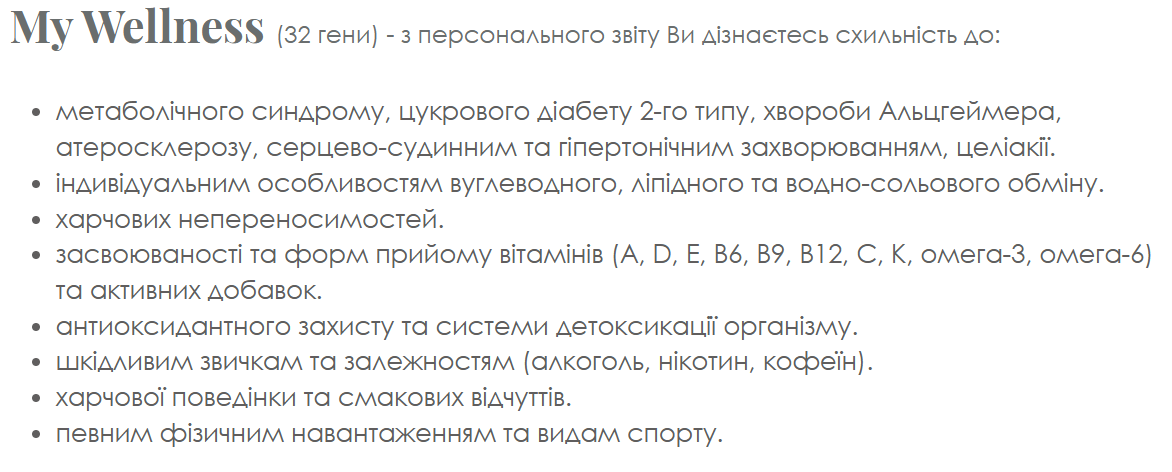 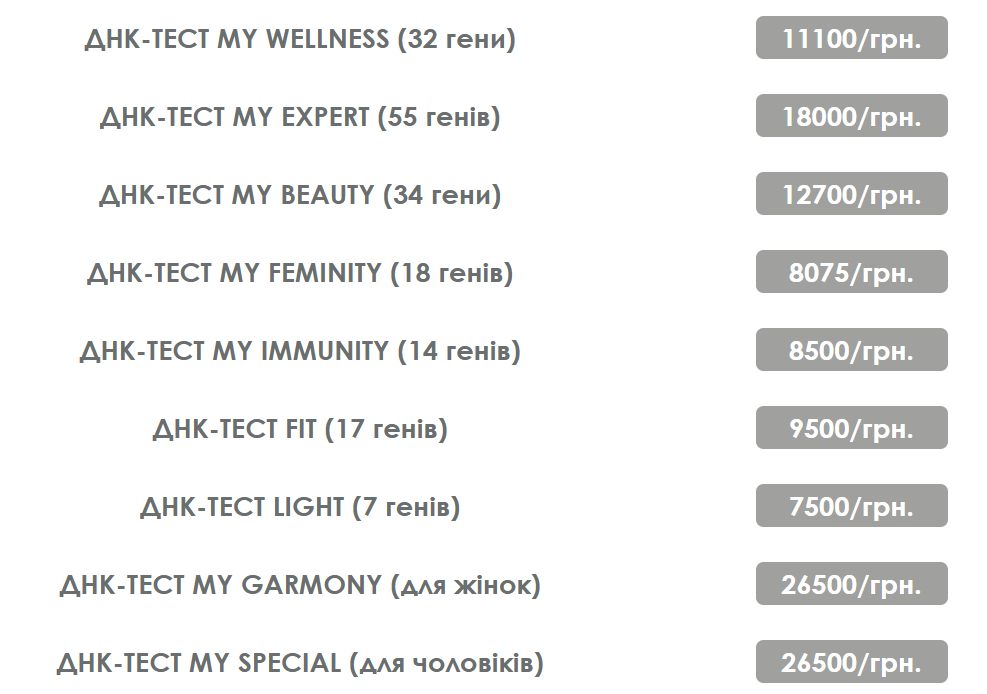 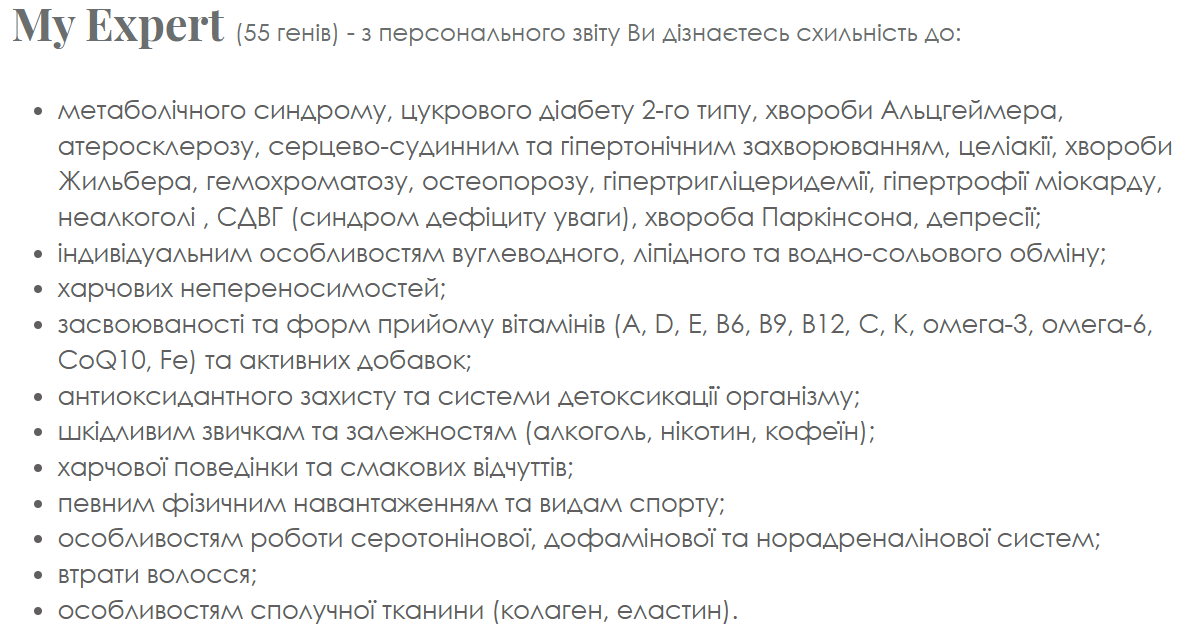